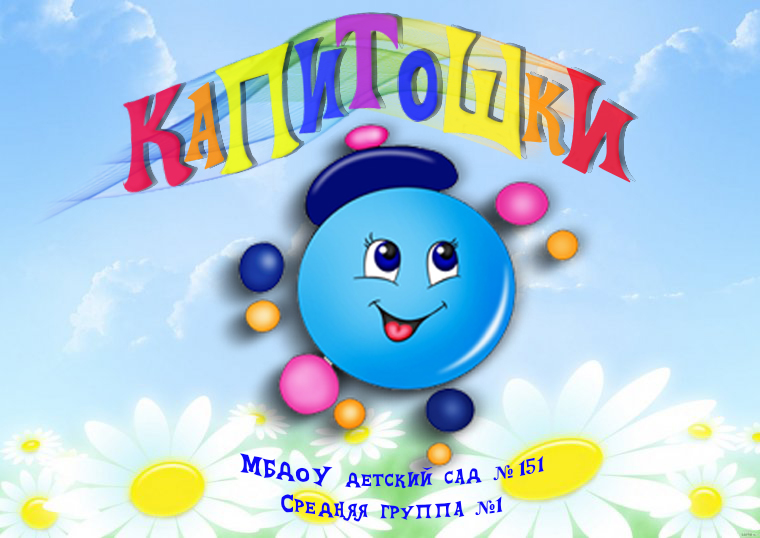 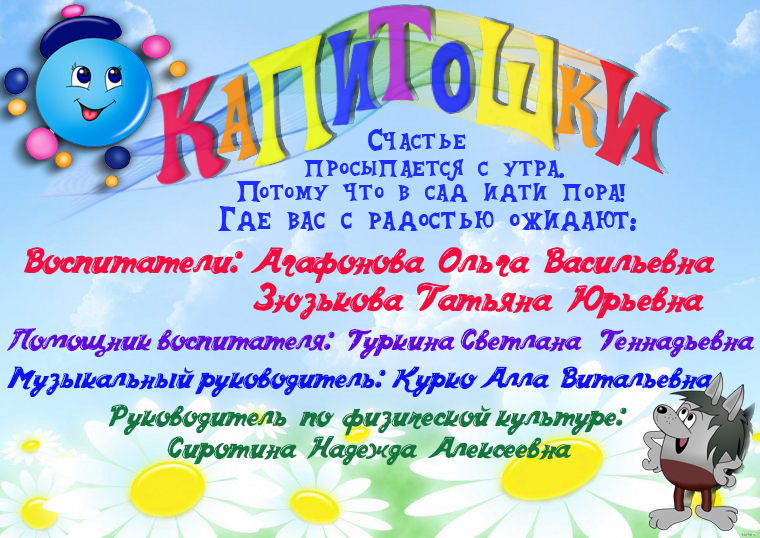 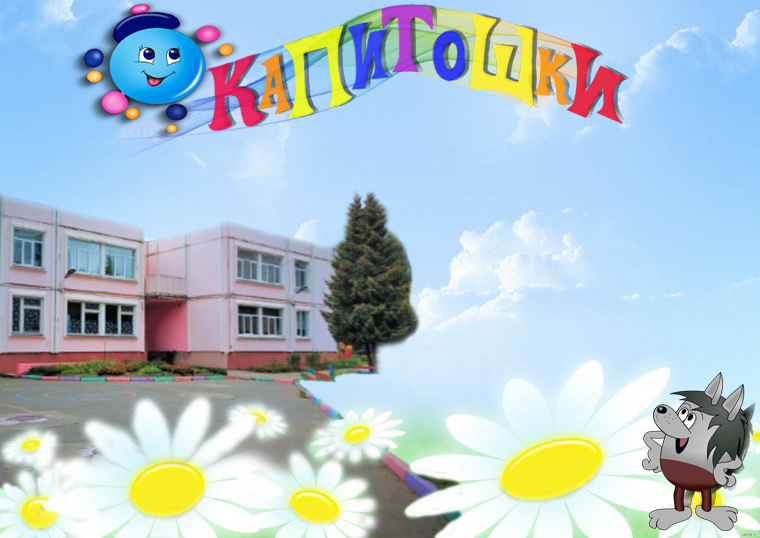 Есть особый сад на свете,Не деревья в нем, а дети,Он - для маленьких ребятИ зовется детский сад!
Это очень добрый дом,
Где мы весело живем.
Воспитатели и няни
Целый день конечно с нами.
Здесь красиво и светло,
И уютно, и тепло,
А вокруг друзья - подружки
Есть и книжки и игрушки.
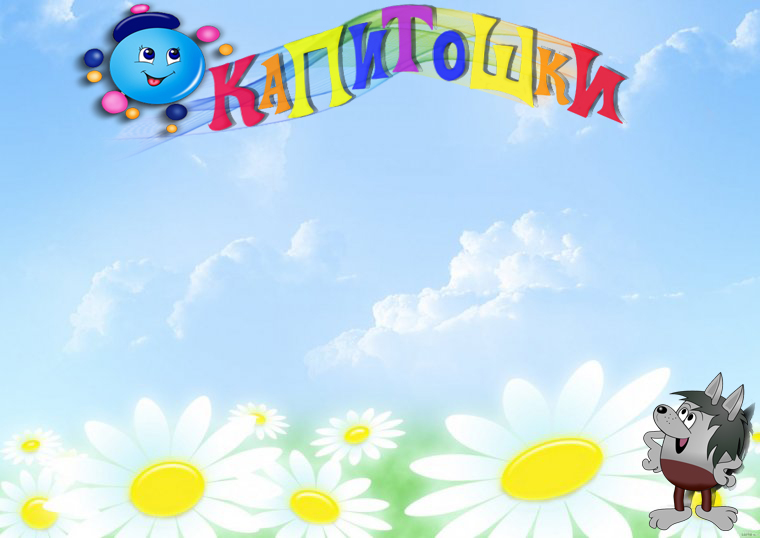 Девиз нашей группы:

«Наша группа лучше всех
Слышен в ней веселый смех,
Громко хлопаем в ладошки,
А зовут нас: «КАПИТОШКИ»
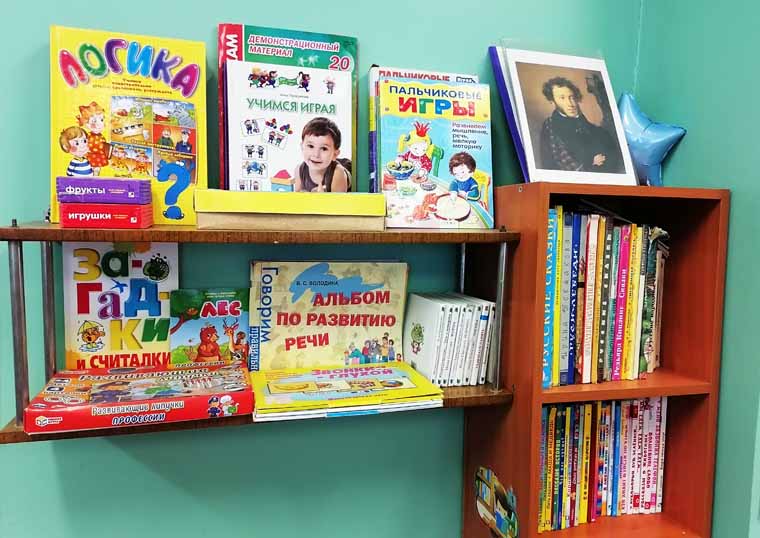 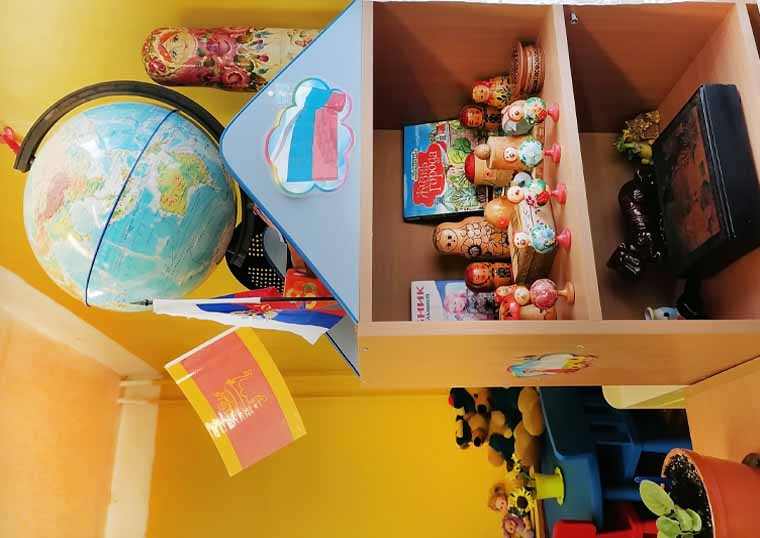 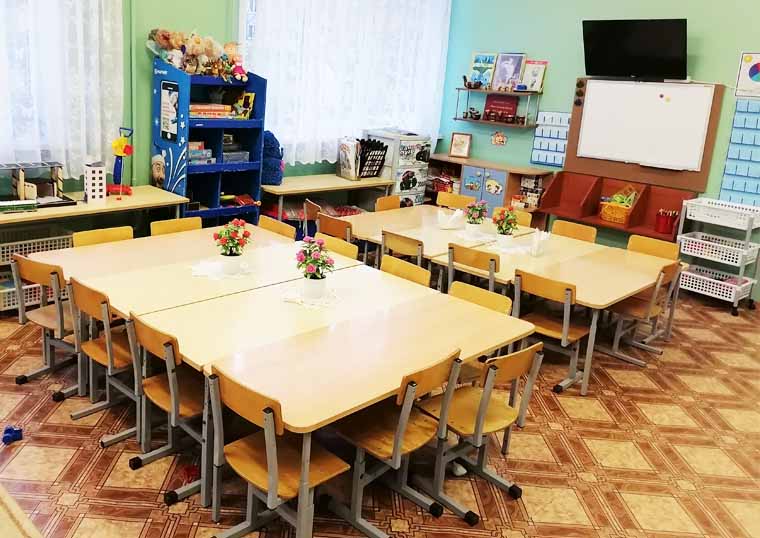 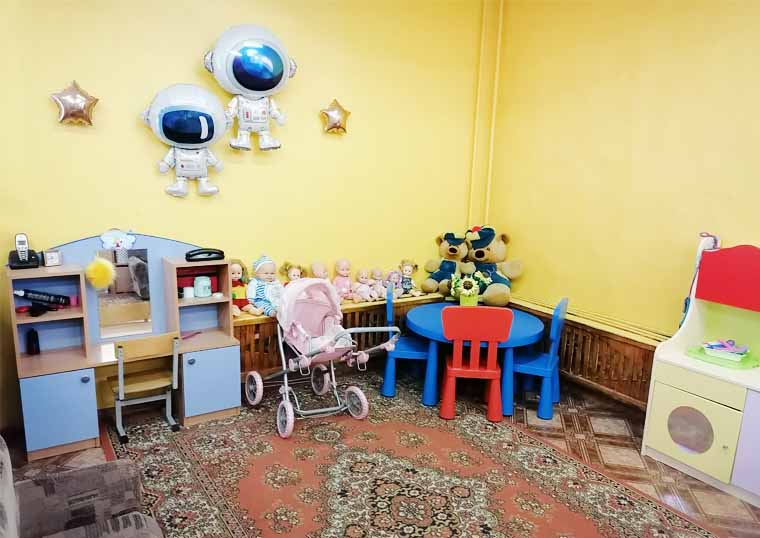 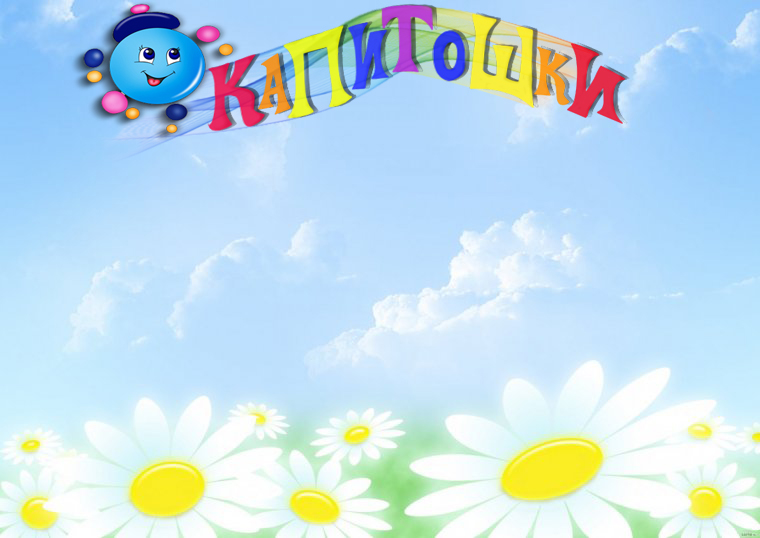 Наш режим
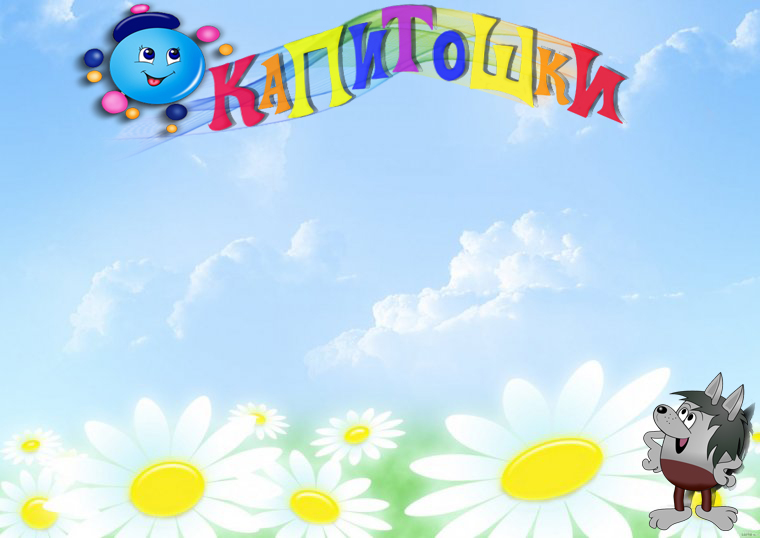 Наши занятия
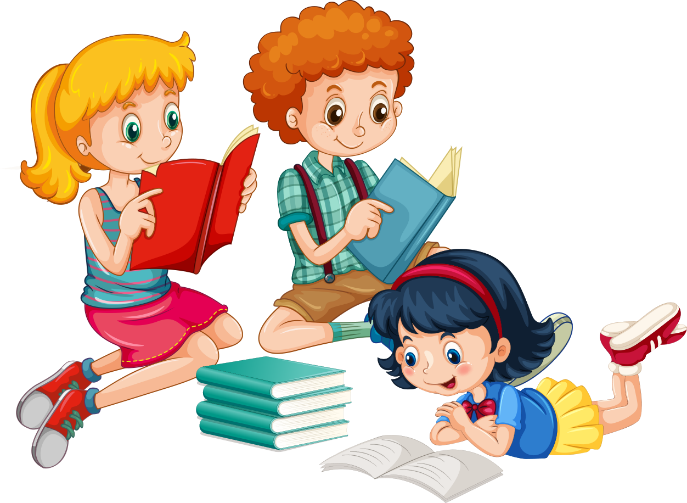 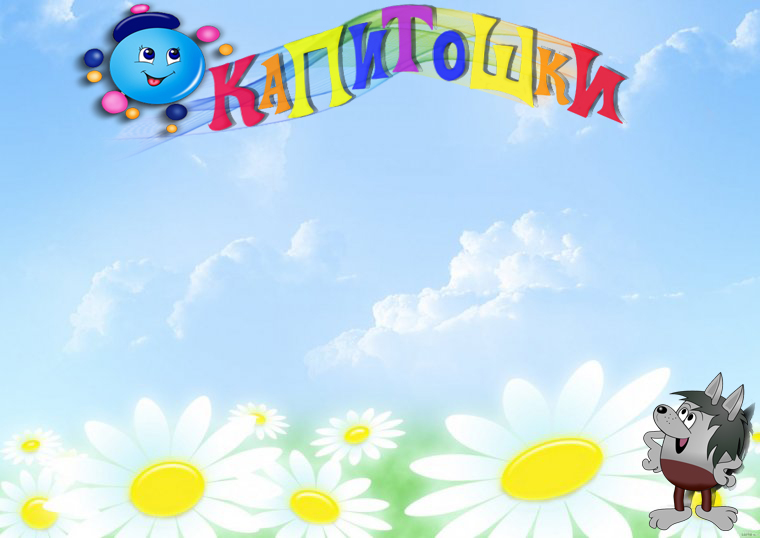 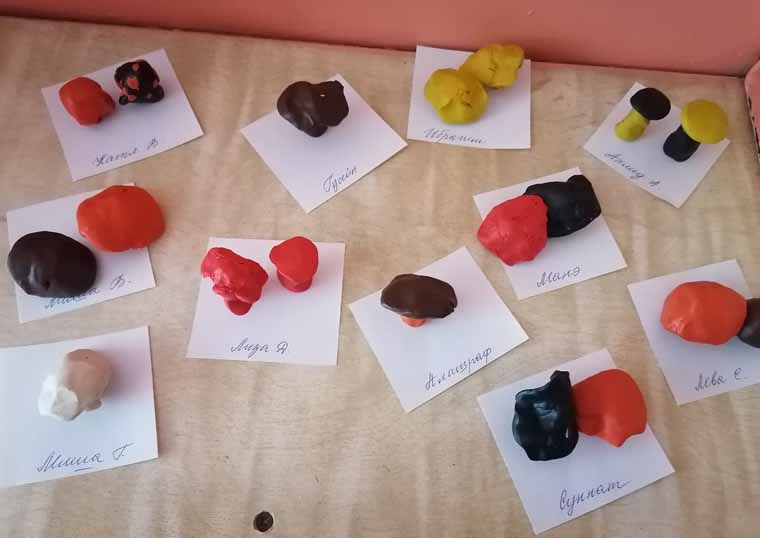 Колокольчик зазвенел,
Громко песенку запел,
Пригласил нас постараться,
И чуть-чуть позаниматься.
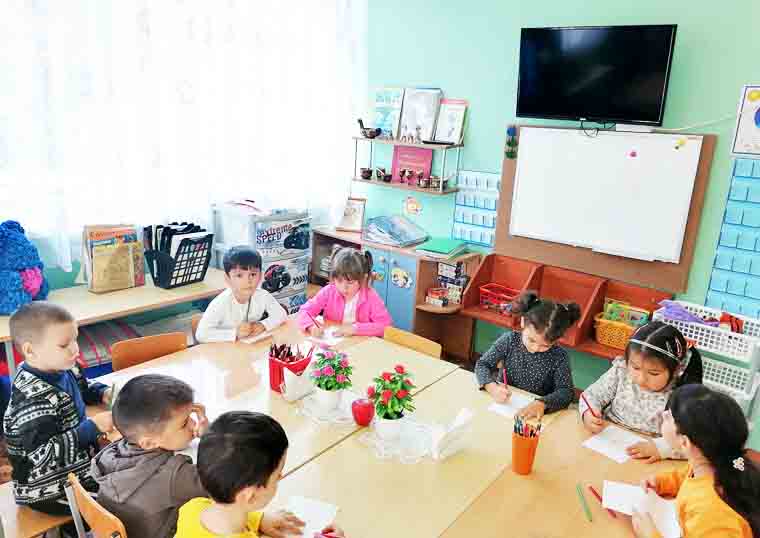 Будем клеить, рисовать,
Ставить опыты, играть.
Стих учить, рассказ читать,
Или песенку слагать.
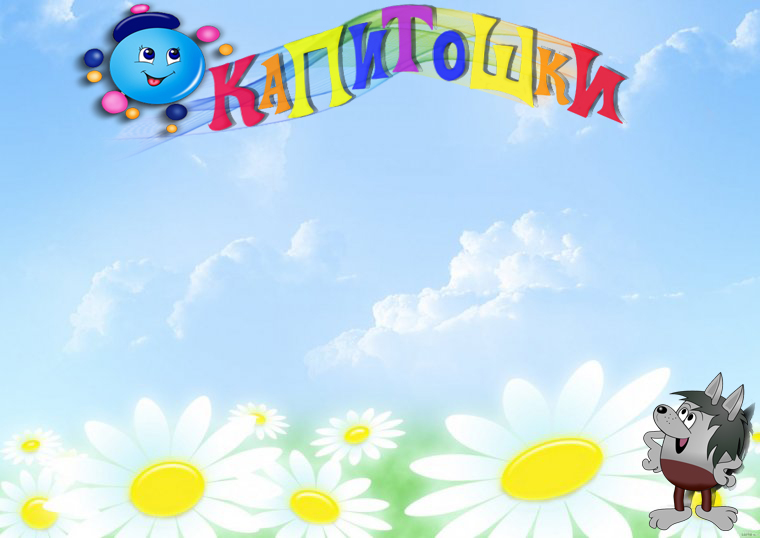 Наши игры
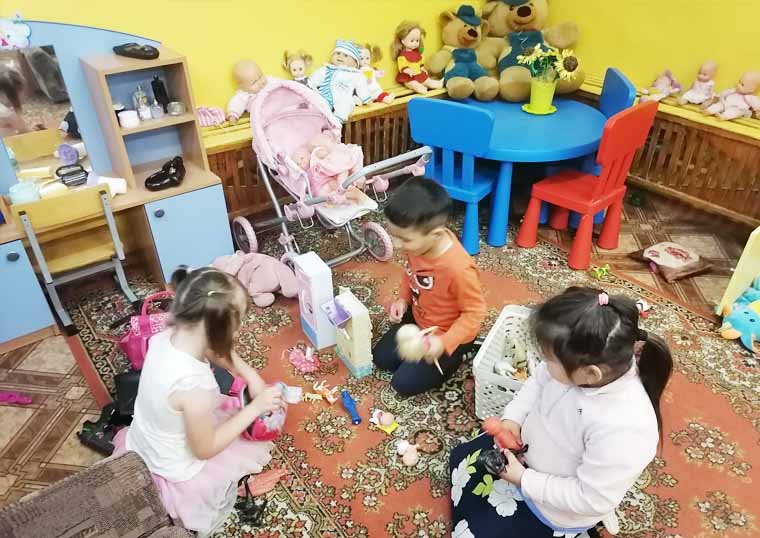 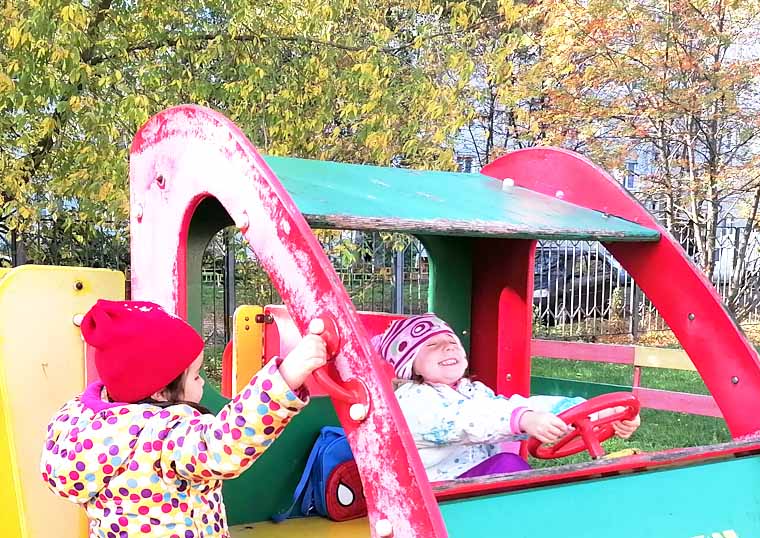 Вот я бегаю, гуляю
И в песочнице играю,
С малышами я дружу, 
Вот как время провожу.
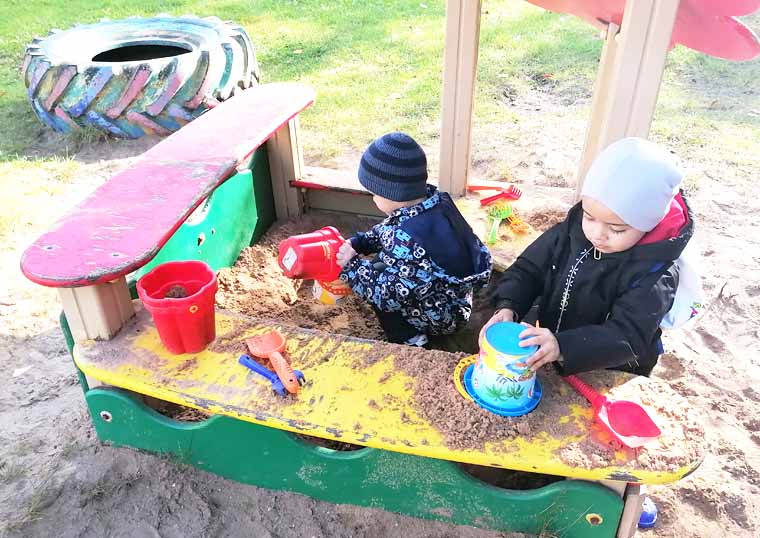 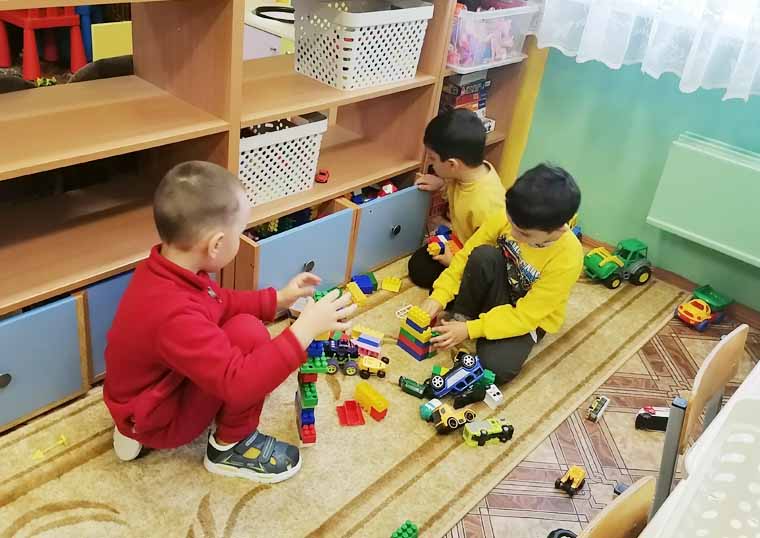 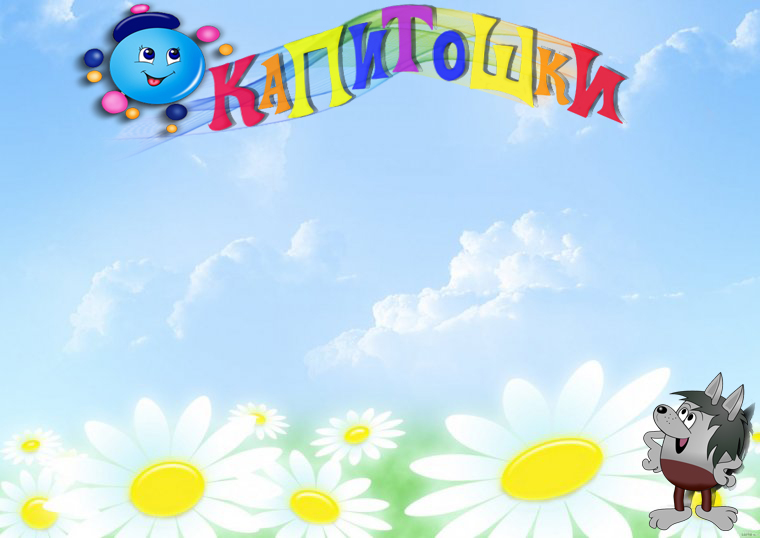 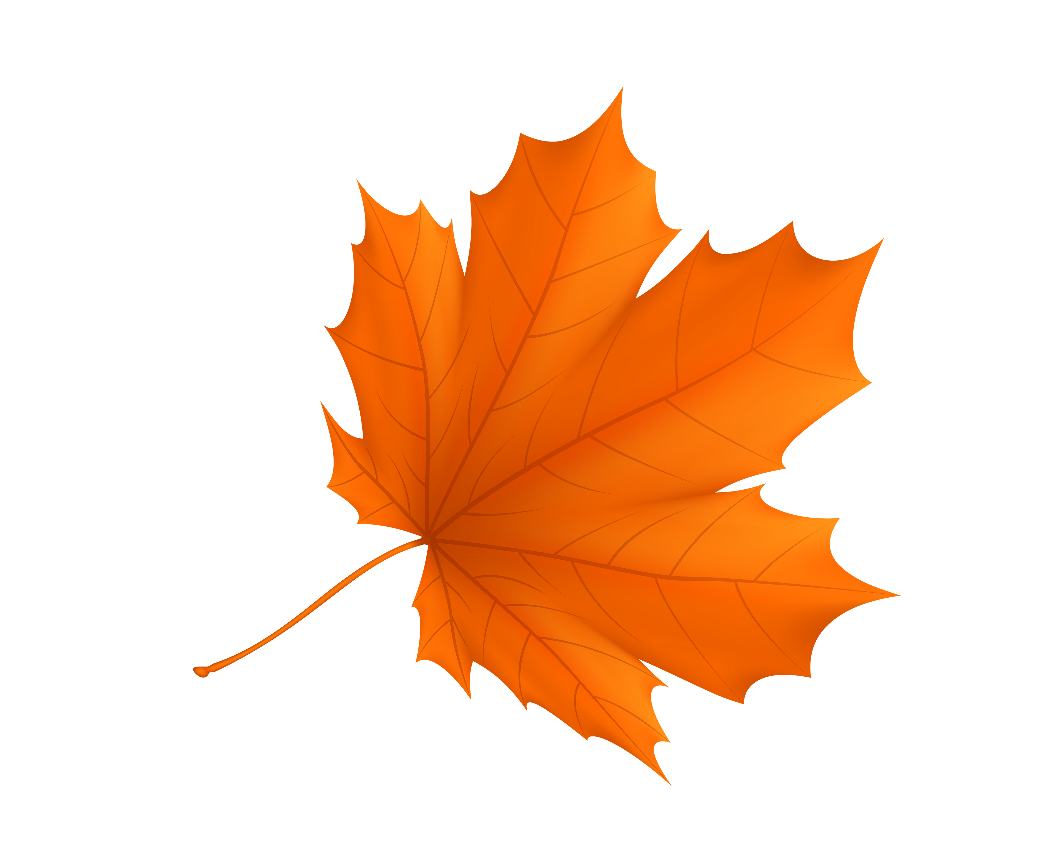 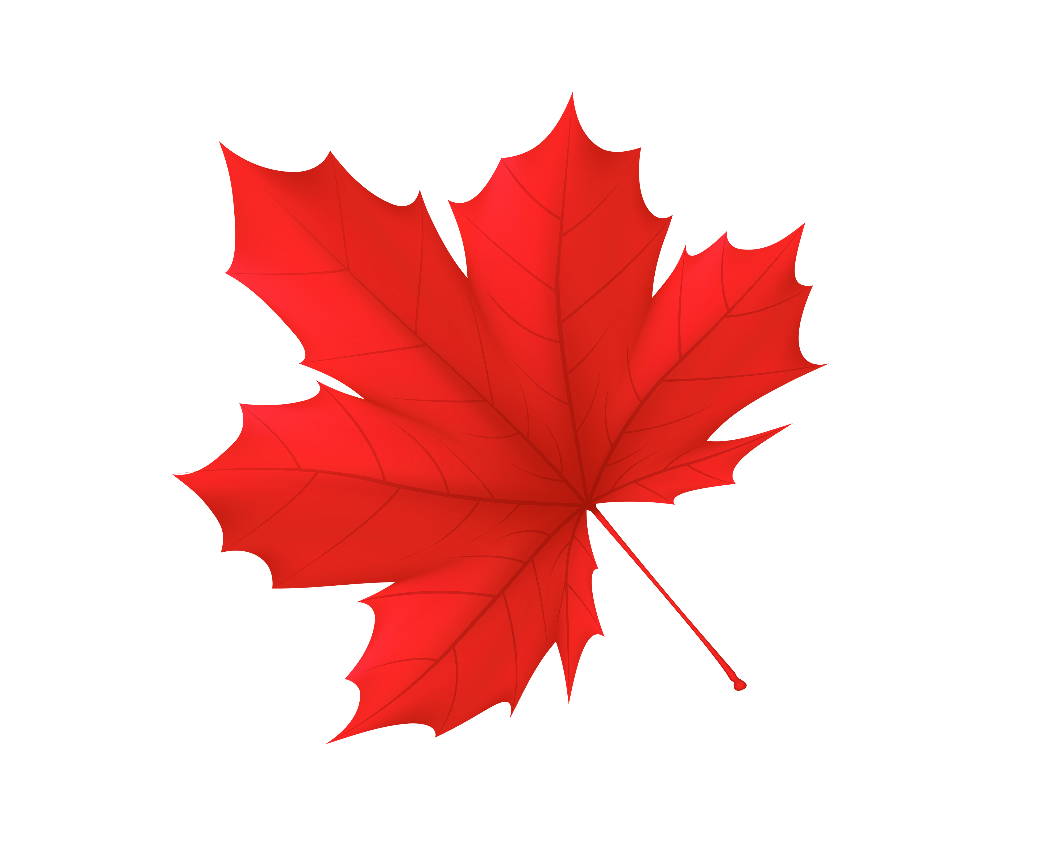 Учим вместе
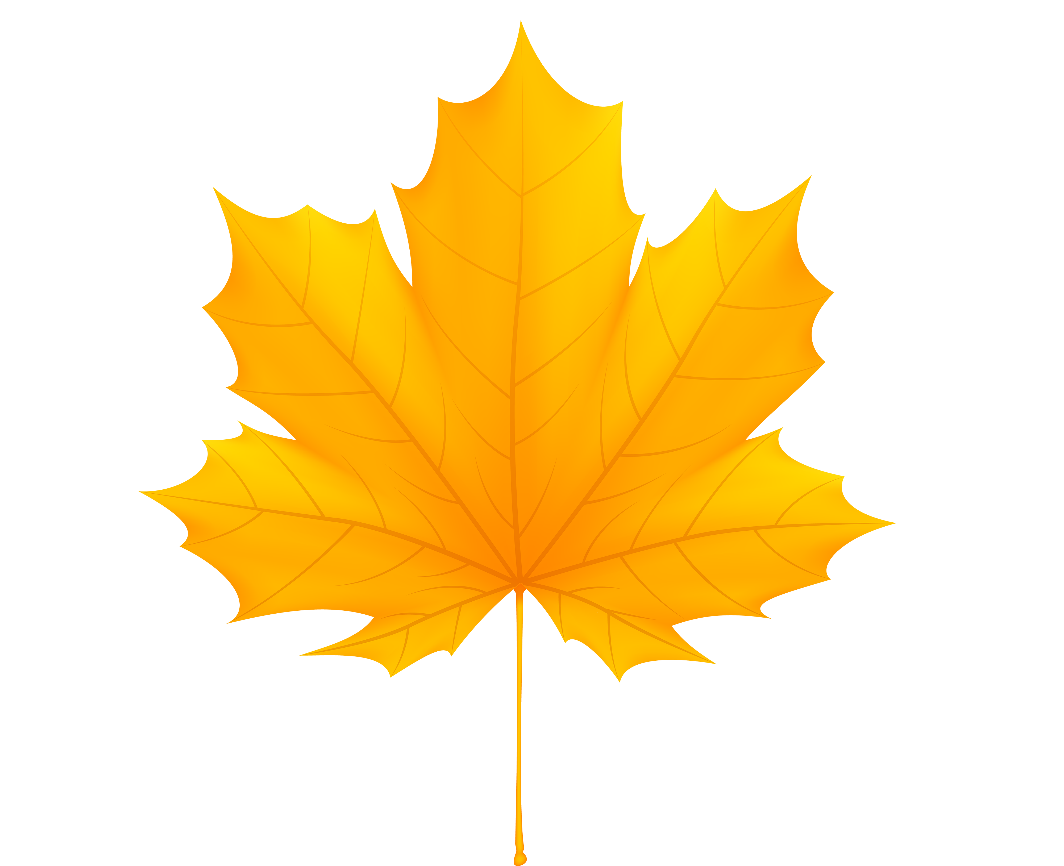 Снова осень золотая
К нам пришла издалека.
Птицы к югу улетают,
Обгоняя облака.
Дождик льет, старается,
Хоть его не просят.
Солнце в тучах мается,
Значит это осень.
Листопад, листопад,
Листья падают, летят.
Листья жёлтые кружатся,
И на землю все ложатся.
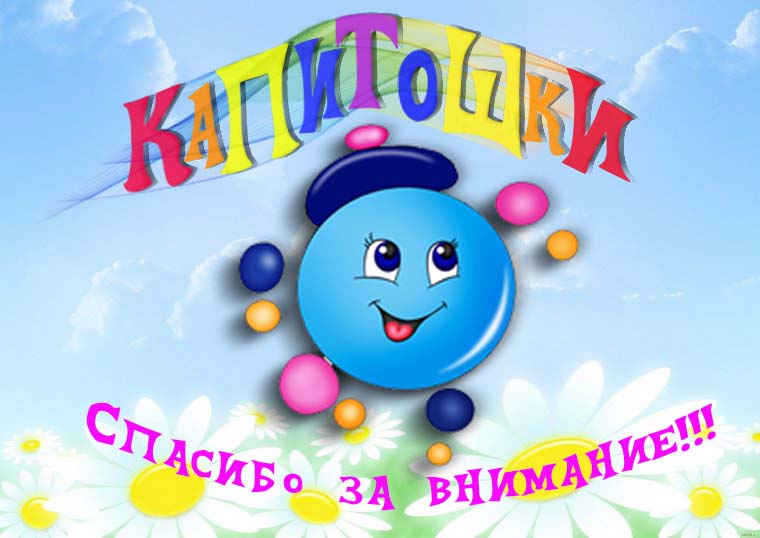